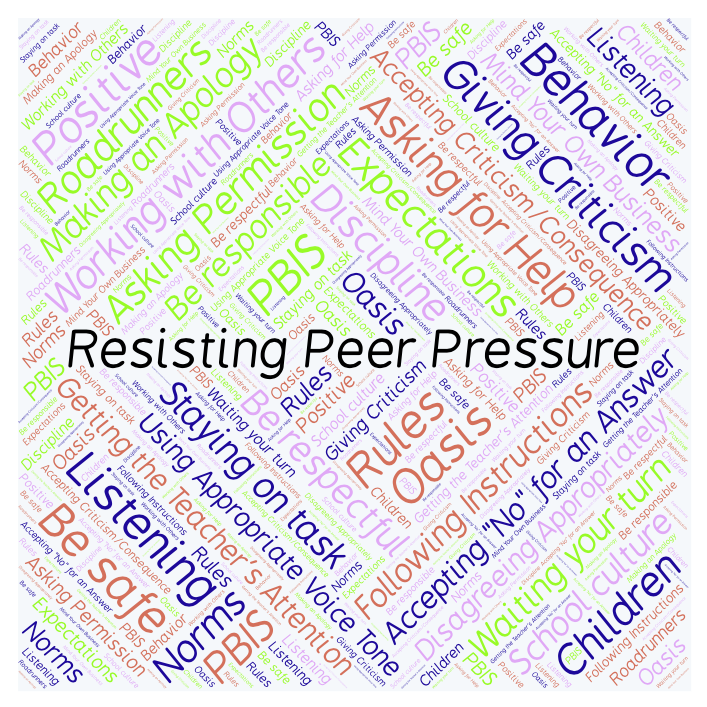 PBIS Social Skills
Day 5
Resisting Peer Pressure
Remember, this week we are talking about Working with Others.
Let’s review the six steps.
Resisting Peer Pressure
Step 1: Look at the person.
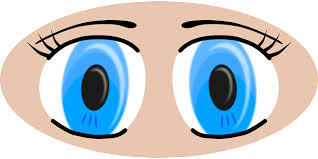 Resisting Peer Pressure
Step 2: Use a calm voice.
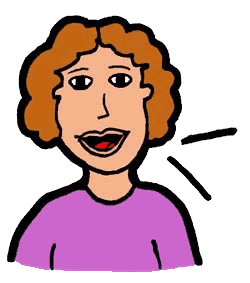 Resisting Peer Pressure
Step 3: Say clearly you do not want to participate.
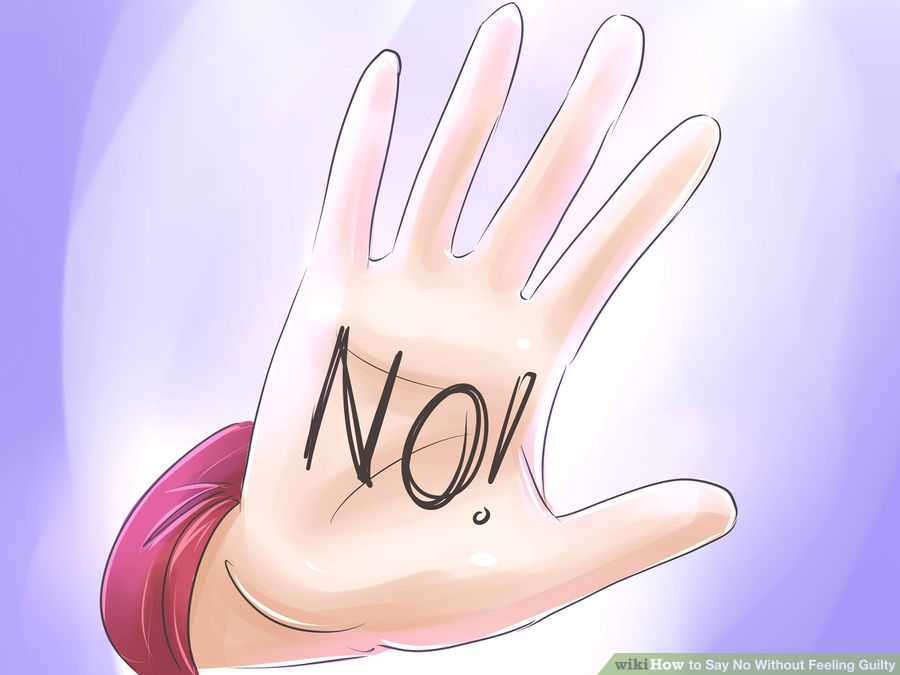 Resisting Peer Pressure
Step 4: Suggest something else to do.
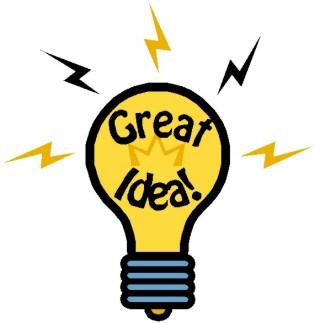 Resisting Peer Pressure
Step 5: If necessary, continue to say “No.”
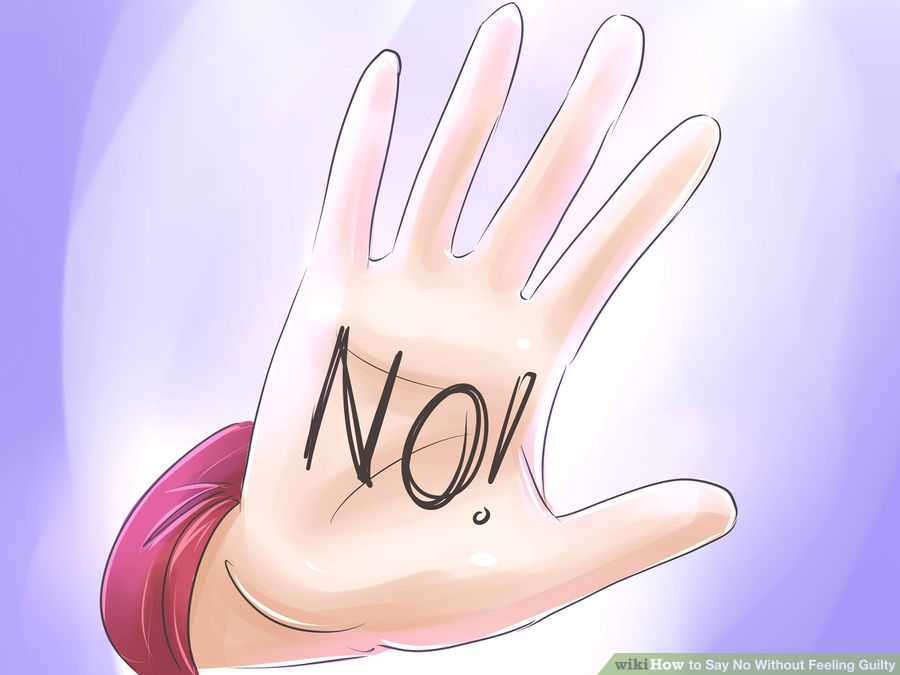 Resisting Peer Pressure
Step 6: Leave the situation.
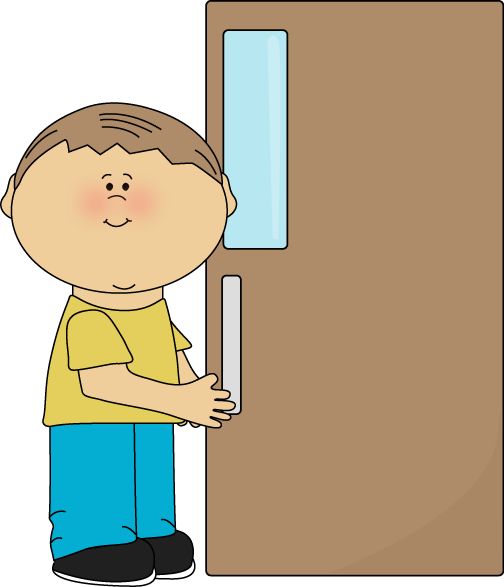 Resisting Peer Pressure
When you are able to demonstrate Resisting Peer Pressure appropriately you may be able to stay out of danger and/or trouble.
Okay, today we are going to present the Projects we have been working on this week.  Who would like to be the first volunteer?